Direito da Propriedade IndustrialConcorrência DeslealDireito das Marcas
Professor Doutor Ruy Pereira Camilo Junior
DIREITO ANTITRUSTE: DEFENDE O MERCADO




DIREITO DA PROPRIEDADE INDUSTRIAL E DA CONCORRÊNCIA DESLEAL: DEFENDE O CONCORRENTE
O que é propriedade imaterial?
Distinção entre Corpo Místico e Corpo Mecânico.


Confere um direito de uso exclusivo, temporário, renovável ou não, sobre determinada ideia que constitua inovação (patente, desenho industrial, etc..), ou sobre expressão de comunicação (marca) .

Direito sobre a ideia permite a apreensão e destruição dos bens de terceiro que sejam objeto de contrafação.

Deve ser balizada com cautela, pois reduz o campo do domínio público, limitando o uso de ideias ou da linguagem.
Crimes de concorrência desleal
Como definir os limites da concorrência legítima?

Impedir a concorrência desleal é proteger indiretamente a clientela, que não tem dono.
Crimes de  concorrência desleal
Art. 195. Comete crime de concorrência desleal quem:
        I - publica, por qualquer meio, falsa afirmação, em detrimento de concorrente, com o fim de obter vantagem;
        II - presta ou divulga, acerca de concorrente, falsa informação, com o fim de obter vantagem;
        III - emprega meio fraudulento, para desviar, em proveito próprio ou alheio, clientela de outrem;
        IV - usa expressão ou sinal de propaganda alheios, ou os imita, de modo a criar confusão entre os produtos ou estabelecimentos;
Claro vs OI
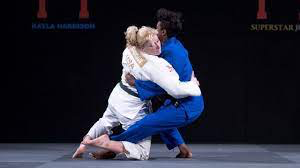 Pode uma telefônica fazer campanha para desbloquear celulares de outra?
Destruição de bens necessários para o concorrente
Destruição de vasilhames retornáveis


Destruição de carteirinhas de academia de ginástica do concorrente
Crimes de concorrência desleal
V - usa, indevidamente, nome comercial, título de estabelecimento ou insígnia alheios ou vende, expõe ou oferece à venda ou tem em estoque produto com essas referências;
 VI - substitui, pelo seu próprio nome ou razão social, em produto de outrem, o nome ou razão social deste, sem o seu consentimento;
VII - atribui-se, como meio de propaganda, recompensa ou distinção que não obteve
  VIII - vende ou expõe ou oferece à venda, em recipiente ou invólucro de outrem, produto adulterado ou falsificado, ou dele se utiliza para negociar com produto da mesma espécie, embora não adulterado ou falsificado, se o fato não constitui crime mais grave;
CRIMES DE CONCORRÊNCIA DESLEAL
IX - dá ou promete dinheiro ou outra utilidade a empregado de concorrente, para que o empregado, faltando ao dever do emprego, lhe proporcione vantagem;
 X - recebe dinheiro ou outra utilidade, ou aceita promessa de paga ou recompensa, para, faltando ao dever de empregado, proporcionar vantagem a concorrente do empregador;
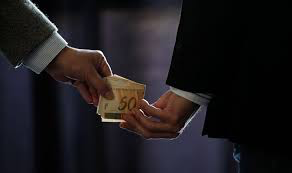 Crimes de concorrência desleal
XI - divulga, explora ou utiliza-se, sem autorização, de conhecimentos, informações ou dados confidenciais, utilizáveis na indústria, comércio ou prestação de serviços, excluídos aqueles que sejam de conhecimento público ou que sejam evidentes para um técnico no assunto, a que teve acesso mediante relação contratual ou empregatícia, mesmo após o término do contrato;
        XII - divulga, explora ou utiliza-se, sem autorização, de conhecimentos ou informações a que se refere o inciso anterior, obtidos por meios ilícitos ou a que teve acesso mediante fraude; ou
        XIII - vende, expõe ou oferece à venda produto, declarando ser objeto de patente depositada, ou concedida, ou de desenho industrial registrado, que não o seja, ou menciona-o, em anúncio ou papel comercial, como depositado ou patenteado, ou registrado, sem o ser;
        XIV - divulga, explora ou utiliza-se, sem autorização, de resultados de testes ou outros dados não divulgados, cuja elaboração envolva esforço considerável e que tenham sido apresentados a entidades governamentais como condição para aprovar a comercialização de produtos.
        Pena - detenção, de 3 (três) meses a 1 (um) ano, ou multa.
        § 1º Inclui-se nas hipóteses a que se referem os incisos XI e XII o empregador, sócio ou administrador da empresa, que incorrer nas tipificações estabelecidas nos mencionados dispositivos.
        § 2º O disposto no inciso XIV não se aplica quanto à divulgação por órgão governamental competente para autorizar a comercialização de produto, quando necessário para proteger o público.
Para que servem as marcas?
ATENÇÃO:
Principal característica da marca é sua

DISTINTIVIDADE

Devo distinguir das expressões genéricas e devo distinguir dos demais concorrentes. Reduz custos de transação, ao identificar o bem ou produto.

A escolha da expressão ou símbolo deve ser adequada à estratégia de marketing da empresa.


Como veremos, esta não é estática, mas vai mudando com o uso da linguagem. Algumas marcas se enfraquecem, virando vocábulos genéricos. Outras marcas pouco distintivas vão sendo referidas cada vez mais a um determinado produto ou serviço.
Sistema atributivo
Marca é concedida por registro no INPI, por 10 anos, renováveis.

Com a concessão do registro, retira-se a expressão ou símbolo do domínio público, só podendo ser usado, em certos contextos, pelo titular

Artigo 321 IV LPI diz que citação de marca alheia só pode ser feita em contexto não comercial, o que, segundo Denis Borges Barbosa, proíbe publicidade comparativa.
O que é marca?
Art. 122. São suscetíveis de registro como marca os sinais distintivos visualmente perceptíveis, não compreendidos nas proibições legais.
Não é um nome. Pode ser um logotipo, ou mesmo a forma do produto, como a garrafa da coca-cola ou o tablete de toblerone.
Como tem de ser visual, não admitimos no Brasil marca oflativa
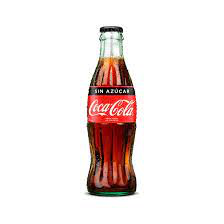 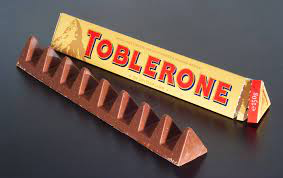 CLASSIFICAÇÃO
MARCAS NOMINATIVAS
MARCAS FIGURATIVAS
MARCAS MISTAS
MARCAS TRIDIMENSIONAIS
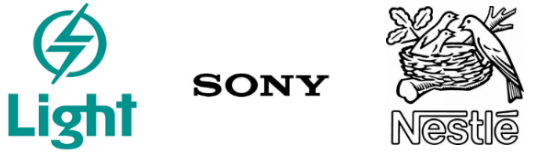 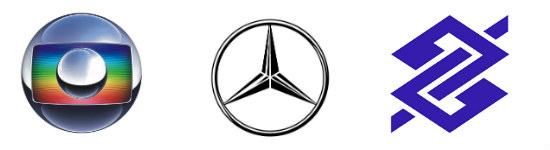 Diferença entre marca e nome empresarial
Nome  designa a empresa. Não pode haver colidência no mesmo estado

Marca designa produto ou serviço. Vale para a classe específica (da 1 a 34 para produtos, da 35 à 45, para serviços)  PRINCÍPIO DA ESPECIFICIDADE
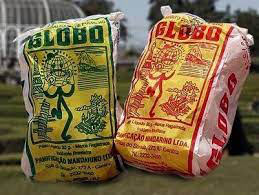 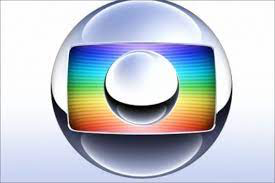 Marca de alto renome (vale para todas as classes)
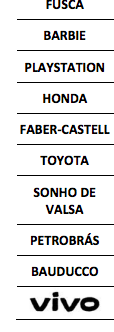 Art. 125. À marca registrada no Brasil considerada de alto renome será assegurada proteção especial, em todos os ramos de atividade.


O INPI divulga lista
Marca notoriamente conhecida
Art. 126. A marca notoriamente conhecida em seu ramo de atividade nos termos do art. 6º bis (I), da Convenção da União de Paris para Proteção da Propriedade Industrial, goza de proteção especial, independentemente de estar previamente depositada ou registrada no Brasil.
Diferença entre marca e nome de domínio
Icann tem de distribuir os nomes de domínio. 

Delega ao comitê gestor da internet o controle do domínio br. No caso, a obtenção do nome de domínio é feito no site registro.br, por ordem de prioridade. Vale por 1 ano.

Pode ser impugnado pelo próprio site a concessão de nome de domínio que viole marca registrada.
O que não pode ser marca (por não ter distintividade ou induzir confusão)
Art. 124. Não são registráveis como marca:
        I - brasão, armas, medalha, bandeira, emblema, distintivo e monumento oficiais, públicos, nacionais, estrangeiros ou internacionais, bem como a respectiva designação, figura ou imitação;
        II - letra, algarismo e data, isoladamente, salvo quando revestidos de suficiente forma distintiva;
        III - expressão, figura, desenho ou qualquer outro sinal contrário à moral e aos bons costumes ou que ofenda a honra ou imagem de pessoas ou atente contra liberdade de consciência, crença, culto religioso ou idéia e sentimento dignos de respeito e veneração;
        IV - designação ou sigla de entidade ou órgão público, quando não requerido o registro pela própria entidade ou órgão público;
        V - reprodução ou imitação de elemento característico ou diferenciador de título de estabelecimento ou nome de empresa de terceiros, suscetível de causar confusão ou associação com estes sinais distintivos;
        VI - sinal de caráter genérico, necessário, comum, vulgar ou simplesmente descritivo, quando tiver relação com o produto ou serviço a distinguir, ou aquele empregado comumente para designar uma característica do produto ou serviço, quanto à natureza, nacionalidade, peso, valor, qualidade e época de produção ou de prestação do serviço, salvo quando revestidos de suficiente forma distintiva;
O que não pode ser marca
XI - reprodução ou imitação de cunho oficial, regularmente adotada para garantia de padrão de qualquer gênero ou natureza;
        XII - reprodução ou imitação de sinal que tenha sido registrado como marca coletiva ou de certificação por terceiro, observado o disposto no art. 154;
        XIII - nome, prêmio ou símbolo de evento esportivo, artístico, cultural, social, político, econômico ou técnico, oficial ou oficialmente reconhecido, bem como a imitação suscetível de criar confusão, salvo quando autorizados pela autoridade competente ou entidade promotora do evento;
        XIV - reprodução ou imitação de título, apólice, moeda e cédula da União, dos Estados, do Distrito Federal, dos Territórios, dos Municípios, ou de país;
        XV - nome civil ou sua assinatura, nome de família ou patronímico e imagem de terceiros, salvo com consentimento do titular, herdeiros ou sucessores;
        XVI - pseudônimo ou apelido notoriamente conhecidos, nome artístico singular ou coletivo, salvo com consentimento do titular, herdeiros ou sucessores;
        XVII - obra literária, artística ou científica, assim como os títulos que estejam protegidos pelo direito autoral e sejam suscetíveis de causar confusão ou associação, salvo com consentimento do autor ou titular;
        XVIII - termo técnico usado na indústria, na ciência e na arte, que tenha relação com o produto ou serviço a distinguir;
        XIX - reprodução ou imitação, no todo ou em parte, ainda que com acréscimo, de marca alheia registrada, para distinguir ou certificar produto ou serviço idêntico, semelhante ou afim, suscetível de causar confusão ou associação com marca alheia;
        XX - dualidade de marcas de um só titular para o mesmo produto ou serviço, salvo quando, no caso de marcas de mesma natureza, se revestirem de suficiente forma distintiva;
        XXI - a forma necessária, comum ou vulgar do produto ou de acondicionamento, ou, ainda, aquela que não possa ser dissociada de efeito técnico;
        XXII - objeto que estiver protegido por registro de desenho industrial de terceiro; e
Colidência de marcas
Análise da possibilidade de confusão, sob o ângulo do consumidor.
Devemos observar a semelhança entre o conjunto das expressões, e não foca nas diferenças pontuais.
Prestar atenção na semelhança ortográfica ou fonética (exemplo: desencanto e dois cantos)
Similitudes figurativas, permitindo associação de ideias, não são legais. Exemplo: rótulo igual, com mesma cor, e palavras diferentes,
Nomes de fantasia, por incomuns, facilitam a prova da contrafação.
Pro-vida e For Life?

Termos genéricos não geram colidência. Exemplo: Rock in Riviera. Mas não pode ser marcas mistas (com componente figurativo)
Johnny walker
Aproveitamento parasitário e trade dress
Mutações semânticas
Uma marca registrada pode perder sua exclusividade pelo fenômeno da GENERIFICAÇAO, passando a se referir ao tipo de produto.

Exemplos: fórmica, celofane, insulfilm, xerox. Palace Hotel, zíper, cotonete, jet-ski, gibi

Para evitar isso, titular da marca deve lutar contra dicionarização e uso indevido (exemplo: pizza de catupiry). Exigir o símbolo de marca registrada.
Fenômeno inverso é quando uma marca fraca vai ganhando espeficidade: significado secundário. Ex: O Melhor Bolo de Chocolate do Mundo, Casa do Pão de Queijo, American Airlines. Telefônica.

Isso pode até “curar” o caso de uma marca que poderia ser tida como genérica (e portanto, nula).
Indenização
O que for mais alto:

Ganho com o uso da marca, perda de faturamento ou valor para licenciar.
Como contabilizar o valor da marca?
Como contabilizar o valor do ativo marca?
Só a marca comprada, não a construida

o pronunciamento 4 do CPC (Comitê de Pronunciamentos Contábeis), os gastos incorridos com marcas, títulos de publicações, listas de clientes e outros itens similares não podem ser separados dos custos relacionados ao desenvolvimento do negócio como um todo.